January 9, 2025Data Pipeline Town Hall
The goal of the webinar is to provide updates on the Data Pipeline, current, and upcoming data collections. These webinars also provide a forum for districts, BOCES, and Administrative Units to have questions answered about Data Pipeline.
1
Colorado Department of EducationIdentity Management (IdM)
Identity Management Site
Frequently Asked Questions
How do I add myself or others to the email listserv for town hall emails and/or a specific collection?
Email lists are dependent on a person’s access rights in IdM. Contact your LAM to get an account or be assigned to a specific collection.
Where can I find the IdM role mappings for Data Pipeline and other applications?
Role Mapping (XLS)
I am a LAM. How do I update the user permissions for someone in my district?
Follow the steps outlined in the IdM Quick Guide for Access Management (DOCX)
Important: Users are not automatically removed from IdM when their email address is no longer active in your district. The LAM must deactivate their IdM account to ensure only designated staff can access CDE’s data reporting system.
2
[Speaker Notes: LAMs, please check the IdM roles for your district. Remove permissions for users who have retired, left your district, or are no longer assigned to a collection. Add roles for new hires and newly assigned respondents for specific collections.]
What is PII?
Student and Staff Personally Identifiable Information (PII) is defined by state and federal laws as information that, alone or in combination, personally identifies an individual
This includes direct identifiers (i.e. student and staff names, SASID, EDID, etc.)
Includes information that when combined is identifiable
Colorado’s Student Data Transparency and Security Act outlines requirements for how Student PII is collected, used and shared
See the Data Privacy and Security website for prepared guidance on how to comply with this and other privacy laws.
3
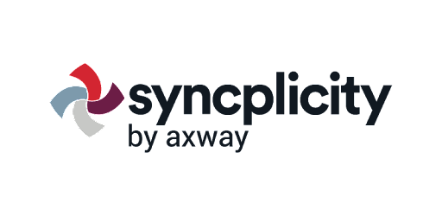 Sharing Data
Use secure methods to transfer any PII to CDE
Contact Data Collection leads with questions about how to transmit PII securely
Each Data Collection leads maintains their own Syncplicity folders for specific collections, reach out to the collection lead for access
Use Syncplicity to encrypt emails to CDE
Avoid sending PII via unencrypted email or to unsecured faxes when sharing data between or within districts
Use Syncplicity to encrypt emails to CDE
Check local policies for restrictions, requirements, etc. regarding PII
Do not use PII in trainings, presentations, etc.
Do not share PII with unauthorized individuals
Do not share passwords
Follow local policies when transmitting PII to any third party
4
Today’s Agenda
5
Open Collections and Upcoming Deadlines in Data Pipeline
6
Open Collections and Upcoming Dates: Year-Round & Interchanges
Data Pipeline Resources: Data Pipeline Collection Dates (XLS)
7
Open Collections and Upcoming Dates:Snapshots
Data Pipeline Resources: Data Pipeline Collection Dates (XLS)
8
Open Collections and Upcoming Dates:Periodic
Data Pipeline Resources: Data Pipeline Collection Dates (XLS)
9
Civil Rights Data Collection (CRDC)
Annette Severson
10
Current Status
CDE Pre-populated the data for LEAs on Dec 20th without issues

Collection is open until March 7th – LEAs are responsible for
Reviewing data to ensure accuracy
Entering data not pre-populated by CDE
Mark data as certified once completed
CRDC
crdc@aemcorp.com
11
Questions & Resources:Civil Rights Data Collection
CRDC Resource Center

CRDC Partner Support Center - crdc@aemcorp.com

CDE Contact: Annette Severson – Severson_a@cde.state.co.us
12
Special Education December Count Snapshot
Lindsey Heitman
13
Special Education December CountTimeline
Next deadline is Thursday, January 30th   15 working days!
Date to have a complete Special Education December Count Snapshot:
All Staff and IEP Interchange errors resolved 
All Dec Staff Snapshot errors resolved 
All Dec Student Snapshot errors resolved
What to work on now?
Create December Count Snapshots and work with your staff data respondent(s) until all errors are resolved
AU respondent is responsible for checking both Dec Student and Staff Snapshot error reports:
Pipeline Reports/Error Report
Sp. Ed December Count Staff 
Sp. Ed December Count Student 
OR Cognos Reports/Special Education December folder
Errors: staff detail report of errors to correct
Errors: student detail report of errors to correct
Special Education December Count – Lindsey Heitman
SpedDecCount@cde.state.co.us
14
Special Education December CountGrade Level Pulls from Student Interchange
Reminder
Grade field pulls from the district’s Student Interchange SSA file for most records 
This is regardless of what grade is reported in your Participation file
- Unless it’s a private or facility school student (generally not included in Student Interchange Files)  
Dec Snapshot pulls grade from the district’s SSA record with latest ‘School Entry Date’ 
AU respondent will need to work with their district respondent on the issue
Error DC132 

**Any changes in your snapshot may be the result of changes in the files in the Student Interchange or Staff Interchange. Use District Activity Report to research issue:
AUs will find a District status report found under Cognos Reports/Special Education December folder (DEC role) 
District/AU Activity Report
Lists the status of all Staff Profile and Staff Assignment file uploads and # of errors
Breaks it out by district and AU
Special Education December Count- Lindsey Heitman
SpedDecCount@cde.state.co.us
15
Special Education December Count:Helpful Report
Records potentially missing from your snapshot may be found in this report.  
Records listed in this report do not meet the snapshot criteria  (several reasons this could occur)
Use this report to find why a staff or student interchange record is missing from your snapshot

Note: this report will list ALL Staff Interchange and IEP Interchange records that are missing from the snapshot. Keep in mind HR (gen-ed staff records) do not need to be in your snapshot so many of the records may be ignored. Export to Excel and search to find the record you’re looking for.
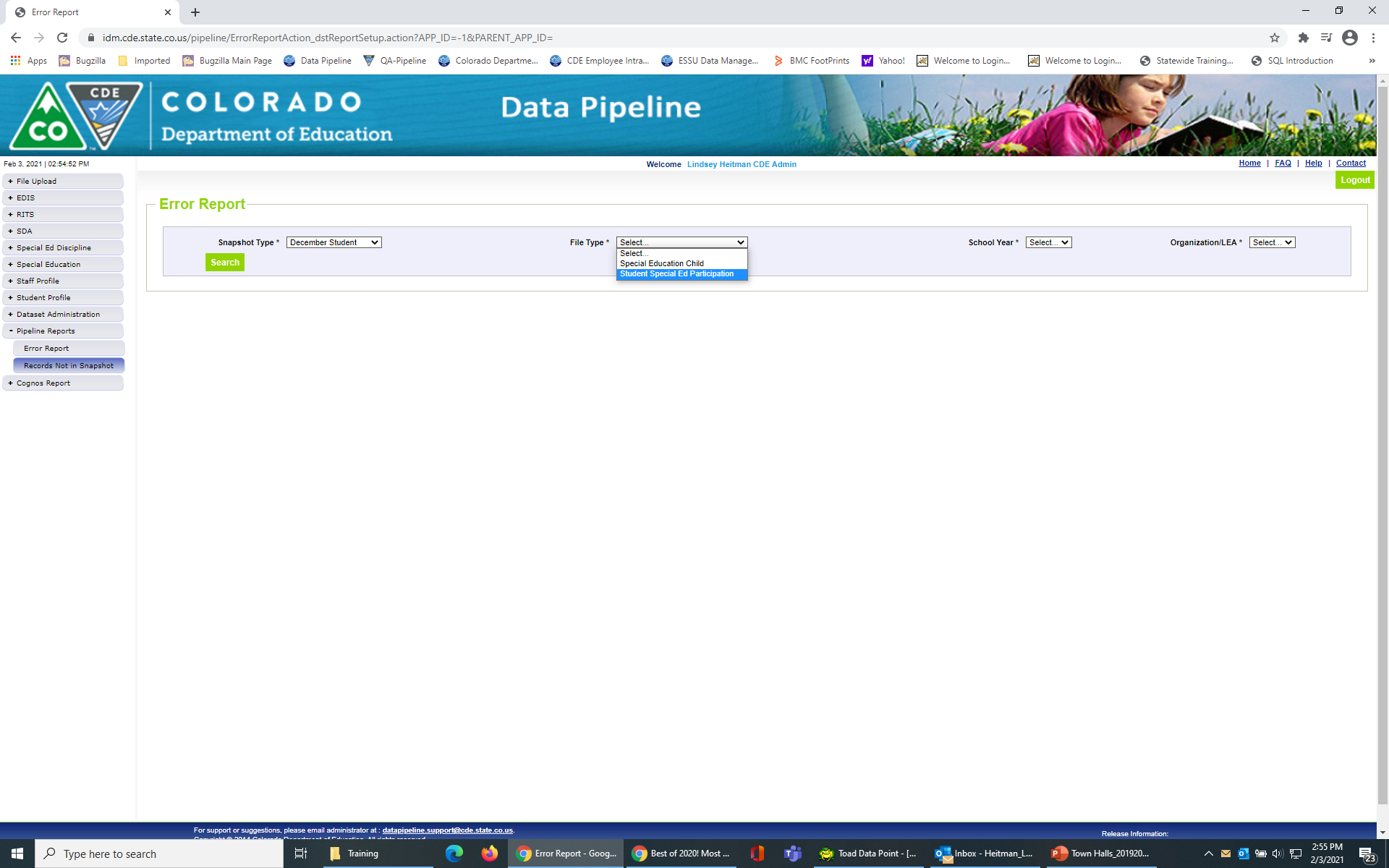 Filter on Snapshot Type ‘December Student’ or ‘December Staff’ and each file
Missing records= missed funding! Check for records that were receiving SPED services as of 12/01/24.
Pipeline Reports  Records Not in Snapshot
Special Education December Count- Lindsey Heitman
SpedDecCount@cde.state.co.us
16
Questions & Resources:Special Education December Count
Lindsey Heitman
SpedDecCount@cde.state.co.us 
(720) 456-2033

Special Education IEP Interchange WebpageSpecial Education December Snapshot Webpage
17
Prevent Harassment or Discrimination Collection (PHD Collection)
Peter Hoffman
18
Prevent Harassment or Discrimination OverviewSB 23-296
Senate Bill 23-296 states that: 
(5) (a) ON OR BEFORE JULY 1, 2025, AND ON OR BEFORE JULY 1 OF EACH YEAR THEREAFTER, EACH PUBLIC SCHOOL OF A SCHOOL DISTRICT SHALL REPORT TO THE SCHOOL DISTRICT, AND EACH INSTITUTE CHARTER SCHOOL SHALL REPORT TO THE STATE CHARTER SCHOOL INSTITUTE, THE FOLLOWING INFORMATION, AGGREGATED AND WITHOUT PERSONALLY IDENTIFIABLE INFORMATION ABOUT THE PARTIES, FROM THE PRIOR TWELVE MONTHS:
(I) THE NUMBER OF FORMAL HARASSMENT OR DISCRIMINATION REPORTS RECEIVED BY THE SCHOOL AND THE TYPE OF BIAS REPORTED WHEN HARASSMENT OR DISCRIMINATION WAS FOUND; AND (II) THE TIME TO COMPLETE EACH INVESTIGATION AND TO MAKE FINDINGS RELATED TO EACH REPORT.
(b) ON OR BEFORE AUGUST 1, 2025, AND ON OR BEFORE AUGUST 1 OF EACH YEAR THEREAFTER, THE STATE CHARTER SCHOOL INSTITUTE AND EACH SCHOOL DISTRICT SHALL REPORT TO THE DEPARTMENT OF EDUCATION THE INFORMATION IT RECEIVED FROM EACH SCHOOL PURSUANT TO SUBSECTION (5)(a) OF THIS SECTION.
PHD Collection
Hoffman_p@cde.state.co.us
19
PHD Collection Timeline
PHD Collection
Hoffman_p@cde.state.co.us
20
Prevent Harassment or Discrimination OverviewUser Roles
LAMS – Please ensure someone in your district has these one of these roles in Identity Management
PHD~LEAVIEWER
PHD~LEAUSER - Recommended
PHD~LEAAPPROVER - Recommended
Only one of these roles should be assigned per user or they will encounter errors when trying to login to data pipeline.
PHD Collection
Hoffman_p@cde.state.co.us
21
Prevent Harassment or Discrimination OverviewEarly Frequent Questions
Is the Prevent Harassment or Discrimination Collection for students, staff or both?  PHD Data collection is student level only.
What is the a ‘formal’ report?  A formal report is one that has an investigation and has findings where the LEP decided if the report of discrimination was founded or unfounded.  
Can a single investigation have multiple bias related to it?  Yes, a record can have multiple different bias associated with it as being found during the investigation.
PHD Collection
Hoffman_p@cde.state.co.us
22
Prevent Harassment or Discrimination OverviewResources
Training Materials, Business Rules, File Layouts can be found at the Prevent Harassment or Discrimination Collection Website.
SIS vendors should already have started on extracts, if not please direct them to the file layout on the PHD website or to hoffman_p@cde.state.co.us with any questions
Additional resources and CDE points of contact surrounding Harassment, Discrimination, Title IX, and Bullying can be found on the Prevention of Harassment, Discrimination, and Bullying in Colorado Schools website.
PHD Collection
Hoffman_p@cde.state.co.us
23
Questions & Resources:Prevent Harassment or Discrimination
Peter Hoffman
Hoffman_p@cde.state.co.us
720-925-8611
24
Summer EBT
Collin Slutzky
25
Summer EBT Data Collection
Data Collection begins February 3rd.
File layout is unchanged from last year.
Error-free files must be submitted by February 28th.
Districts have the following options for submitting student records:
Submit data for all students enrolled in National School Lunch Program sites only. 
Submit data for all students enrolled in NSLP sites and data for any F/R eligible transfer students to non-NSLP sites during the school year (any student that was enrolled at a NSLP site, even for a short period of time, would be eligible for S-EBT benefits) 
Submit data for all enrolled students at both NSLP sites and non-NSLP sites. 
Submitting data for all enrolled students will be the easiest option for most districts, as your S-EBT reports from your SIS likely use this option.
s-ebt@cde.state.co.us
Summer EBT
26
[Speaker Notes: Your district schools are most likely receiving calls from families to update their address, make sure you are in contact with the appropriate people to make sure this updated information is being captured in the summer EBTcorrections.]
Summer EBT Data Collection:Preparing for the Collection
Verify that Free and Reduced Lunch status is up-to-date for all students.
Check the S-EBT report in your SIS and make sure it matches the S-EBT file layout available on the date collection resource page. 
If the S-EBT report from your SIS is missing or incorrect, please contact your vendor immediately and include Collin Slutzky (slutzky_c@cde.state.co.us) on communications. 
Plan to submit your first file by Friday, February 7th so you have plenty of time to correct errors. 
Bookmark the form to schedule office hours in case you have issues uploading your file or resolving errors. Schedule a meeting with us in January if you would like additional training.
Summer EBT
s-ebt@cde.state.co.us
27
Questions & Resources:Summer EBT
Collin Slutzky
s-ebt@cde.state.co.us 
(720) 760-3569

S-EBT Data Collection Resources
28
Human Resources
Dawna Gudka
29
Human Resources: Collection Timeline
Human Resources Snapshot Collection
HumanResourcesData@cde.state.co.us
30
Creating a Human Resources Snapshot
Creating a Snapshot Data Pipeline merges the interchange files together
Human Resources Snapshot Collection
humanresourcesdata@cde.state.co.us
31
Checking for Snapshot Errors
Click on View Details
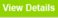 Human Resources Snapshot Collection
humanresourcesdata@cde.state.co.us
32
Common Errors
HR053 At least one Subject Area of Degree is required for Classroom Instructional Staff (job class codes between 201 and 206) 
If they do less than a bachelor’s degree, the subject area is no degree

HR200 A matching endorsement for the teaching subject area code and grade level reported was not found for this teacher in the license database. Please update the field 'Demonstrates In-Field Status 1' to another code (02= Degree; 03=36 Semester Hours; 04=Passed Exam; or 05=Out of Field).
Correct the demonstrates in field status code
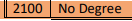 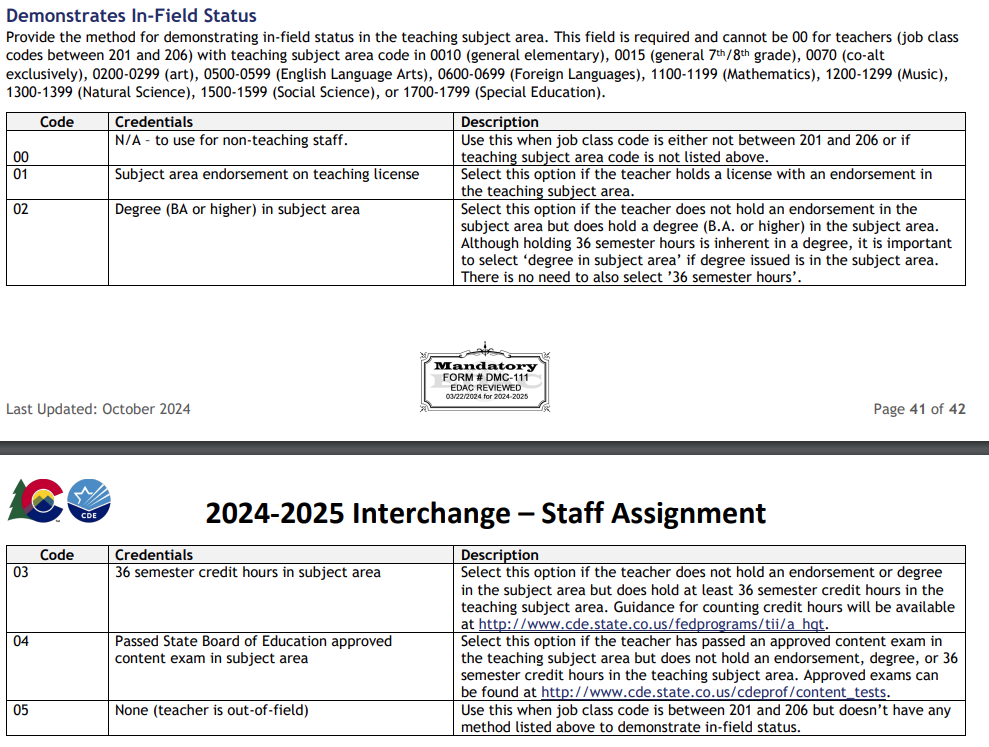 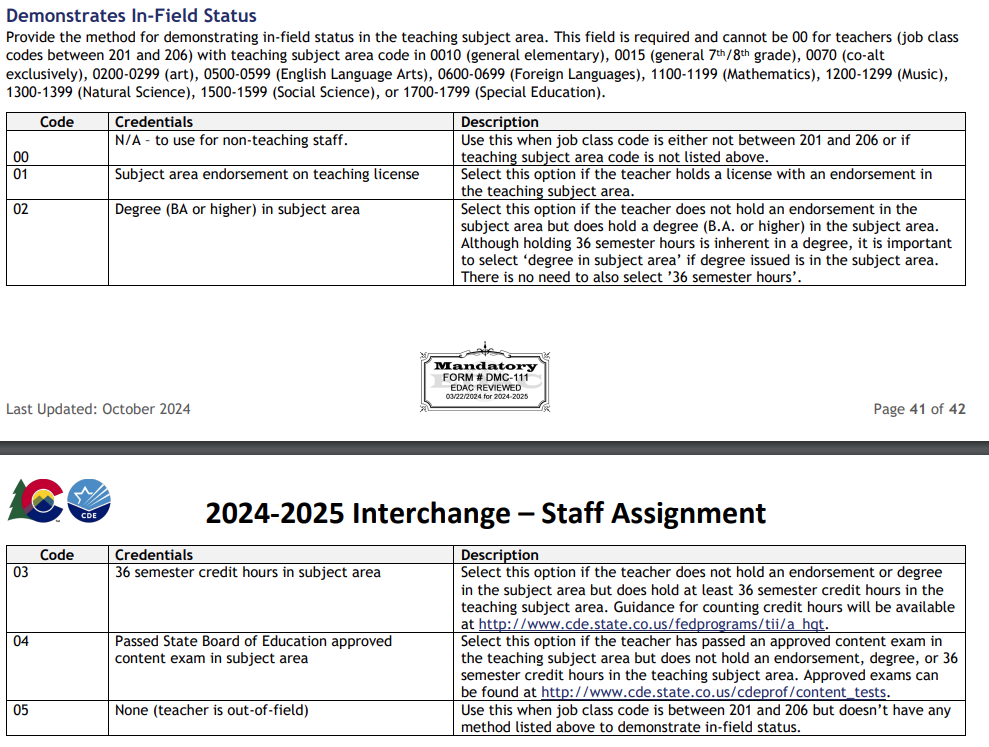 Human Resources Snapshot Collection
humanresourcesdata@cde.state.co.us
33
Common Errors continued
HR208 All teachers reported at a Title I School Wide school OR reported with job class code 206 are required to hold a valid Colorado teaching license which is not evident for this record
Teachers in School wide Title 1 schools are required to hold a valid Colorado teaching license or district must met requirements of notifying the parents.  
HR230 The Educator Shortage Survey has not yet been indicated as completed. This will be updated every Thursday evening. To complete the Educator Shortage Survey
Survey must be completed
Human Resources Snapshot Collection
humanresourcesdata@cde.state.co.us
34
Questions & Resources:Human Resources
Collection Resources:
Staff Interchange website
Human Resources Snapshot website
Dawna Gudka
HumanResourcesData@cde.state.co.us
(303) 598-7901
35
Student Interchange Reminders
Reagan Ward
36
Student Interchange 2024-2025 Support:January 2025 through December 2025
Contact: Direct questions and exception requests to StudentEndOfYear@cde.state.co.us 
Use the ‘SEY 2024-25’ subfolder inside your district’s Student Syncplicity folder for exception requests
New to student interchange reporting? 
Check out the 2024-2025 Student Interchange Office Hours Recording and PPT. 
Reach out to Reagan if you’d like an additional one-on-one time to discuss questions after reviewing training materials.
Check out the recorded training webinars and short bytes to on-demand topic specific information.
Additional resources section of the Student Interchange website include topic specific PDF guides and related resources.
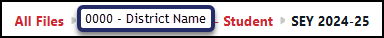 Student Interchange
StudentEndOfYear@cde.state.co.us
37
Available on Student Interchange Site
January and February Highlights:
Only current year (2024-2025) interchange is open
Open collections: SPED December Count, TSDL Snapshot
Connected Work: Spring Assessments coming soon. Accurate student information needed by District Assessment Coordinators
Recommendations: 
Upload DEM, SSA, GG files
Address any EL errors. 
Especially critical for newly enrolled students to ensure screening occurs when needed.
Begin submitting mid-year change requests if you have a student whose October status will not match SEY due to a known change.
Especially if October was NEP/LEP but they should be FEP MY1 instead and will not be taking ACCESS
Some mid-year changes will not trigger interchange level errors but will trigger SEY 2024-2025 errors once that collection opens. May submit a mid-year change form in anticipation of SEY errors. Then would do a regular exception request once SEY opens.
Resource Highlight:Student Interchange Timeline
Student Interchange
StudentEndOfYear@cde.state.co.us
38
December CLDE Update: Data implications
CLDE released guidance 12/6/24 to EL program staff regarding updated redesignation criteria for MLs with the most significant cognitive disabilities based upon WIDA Alternate ACCESS scores from the 2023-2024 school year
Will cause mid-year changes for a small population of students
In most circumstances, no error will trigger until the Student End of Year 2024-2025 collection (SE209)
Use the regular exception request template (XLS) and indicate the reason “Alternate Access Participated redesignated mid-year per updated redesignation criteria” in the request even if the student has 2+ years of EL history.
Other mid-year EL changes for students with 2+ years of EL history will continue to require a mid-year EL change request form (DOC)to accompany the regular exception request.
See the directions for submitting exception request (PDF) on the Student Interchange website for more information. 
Beginning in January, all 2024-2025 requests should be submitted to StudentEndOfYear@cde.state.co.us
Student Interchange – Reagan Ward
StudentEndOfYear@cde.state.co.us
39
Available on Student Interchange & SEY websites in the additional resources section
Includes annual EL data cycle and Standardized EL Progression
Supports coding when students transfer between districts
General information regarding business rules and exceptions
Updated October 2024 to provide additional clarity for HLS/Screening scenarios and Data Best Practices
Best Practices Highlight:
Some DEM business rules indicate situations that may need further investigation. Uploading regularly allows respondents to find these situations early and communicate with their CLDE teams to allow timely investigation.
Resource Highlight: English Learner Coding Guide
Student Interchange
StudentEndOfYear@cde.state.co.us
40
Questions & Resources:Student Interchange
Student Interchange Page

2024-2025 Interchange Questions/Exception Requests:
Reagan Ward
StudentEndOfYear@cde.state.co.us
720-484-9057
41
Thank you for joining today!
Next Town Hall will be January 16th
Reminder:Each data collection has a more detailed timeline, file layout and other helpful resources posted on their corresponding webpage.
Visit the Data Pipeline Homepage to access collection pages.
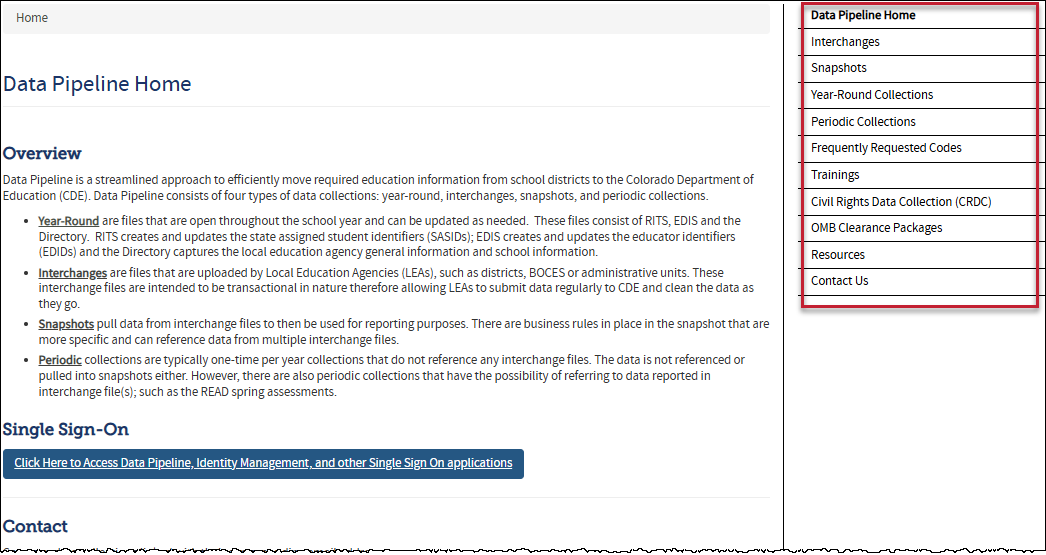 42